Debating NJAC
Prof Sandeep Gopalan
Dean, Deakin Law School, Australia
Outline
Comparative observations: Ireland and UK
Judicial review and its limits
Presumption of constitutionality
Application to NJAC
Ireland: Judicial Appointments Advisory Board
Courts and Court Officers Act, 1995, s.13

(2) The Board shall consist of—
(a) (i) the Chief Justice, who shall be the chairperson of the Board,
(ii) the President of the High Court,
(iii) the President of the Circuit Court,
(iv) the President of the District Court,
(v) the Attorney General,
(b) (i) a practising barrister who shall be nominated by the Chairman for the time being of the Council of the Bar of Ireland,
(ii) a practising solicitor who shall be nominated by the President for the time being of the Law Society of Ireland,
and
(c) not more than three persons appointed by the Minister who shall be persons engaged in, or having knowledge or experience (being knowledge or experience that the Minister considers appropriate) of commerce, finance, administration or persons who have experience as consumers of the services provided by the courts that the Minister considers appropriate.
JAAB
Procedures of Board.
14.—(1) The Board may adopt such procedures as it thinks fit to carry out its functions under this Act and may establish sub-committees of the Board to assist it.
(2) Without prejudice to the generality of subsection (1) of this section, the Board may—
(a) advertise for applications for judicial appointment,
(b) require applicants to complete application forms,
(c) consult persons concerning the suitability of applicants to the Board,
(d) invite persons, identified by the Board, to submit their names for consideration by the Board,
(e) arrange for the interviewing of applicants who wish to be considered by the Board for appointment to judicial office, and
(f) do such other things as the Board considers necessary to enable it to discharge its functions under this Act.
UK: Constitutional Reform Act
Section 3 (1)The Lord Chancellor, other Ministers of the Crown and all with responsibility for matters relating to the judiciary or otherwise to the administration of justice must uphold the continued independence of the judiciary.
(6)The Lord Chancellor must have regard to—

(a)the need to defend that independence;

(b)the need for the judiciary to have the support necessary to enable them to exercise their functions;

(c)the need for the public interest in regard to matters relating to the judiciary or otherwise to the administration of justice to be properly represented in decisions affecting those matters.
UK: Constitutional Reform Act
S. 61 (1)There is to be a body corporate called the Judicial Appointments Commission.
Sch 12: Part 1: The Commission consists of—
a chairman, and
14 other Commissioners,
appointed by Her Majesty on the recommendation of the Lord Chancellor.
2(1) The chairman must be a lay member.
(2) Of the other Commissioners—
5 must be judicial members,
2 must be professional members,
(c) 5 must be lay members,
(d) 1 other must be the holder of an office listed in Part 3 of Schedule 14 [F1or of an office listed in sub-paragraph (2A)] , and
(e) 1 other must be a lay justice member

(3) A lay member is a person resident in England or Wales who has never held a listed judicial office or been a practising lawyer.
UK: Constitutional Reform Act
66 Guidance: supplementary

(1)Before issuing any guidance the Lord Chancellor must—

(a)consult the Lord Chief Justice;

(b)after doing so, lay a draft of the proposed guidance before each House of Parliament.

(2)If the draft is approved by a resolution of each House of Parliament within the 40-day period the Lord Chancellor must issue the guidance in the form of the draft.

(3)In any other case the Lord Chancellor must take no further steps in relation to the proposed guidance.

(4)Subsection (3) does not prevent a new draft of the proposed guidance from being laid before each House of Parliament after consultation with the Lord Chief Justice.

(5)Guidance comes into force on such date as the Lord Chancellor may appoint by order.

(6)The Lord Chancellor may—

(a)from time to time revise the whole or part of any guidance and re-issue it;

(b)after consulting the Lord Chief Justice, by order revoke any guidance.
Consultation provisions
69 Request for selection

(1)The Lord Chancellor may make a request to the Commission for a person to be selected for a recommendation to which this section applies.

(2)Before making a request the Lord Chancellor must consult the Lord Chief Justice.
Selection of Lord Chief Justice
75 Selection following rejection or requirement to reconsider

(1)If under section 73 the Lord Chancellor rejects or requires reconsideration of a selection at stage 1 or 2, the selection panel must select a person in accordance with this section.

(2)If the Lord Chancellor rejects a selection, the selection panel—

(a)may not select the person rejected, and

(b)where the rejection is following reconsideration of a selection, may not select the person (if different) whose selection it reconsidered.

(3)If the Lord Chancellor requires a selection to be reconsidered, the selection panel—

(a)may select the same person or a different person, but

(b)where the requirement is following a rejection, may not select the person rejected.
Lords Justices of Appeal
84Selection following rejection or requirement to reconsider

(1)If under section 82 the Lord Chancellor rejects or requires reconsideration of a selection at stage 1 or 2, the selection panel must select a person in accordance with this section.

(2)If the Lord Chancellor rejects a selection, the selection panel—

(a)may not select the person rejected, and

(b)where the rejection is following reconsideration of a selection, may not select the person (if different) whose selection it reconsidered.

(3)If the Lord Chancellor requires a selection to be reconsidered, the selection panel—

(a)may select the same person or a different person, but

(b)where the requirement is following a rejection, may not select the person rejected.
Judicial Review: The counter-majoritarian difficulty
Antidemocratic nature of judicial review
Pollock v. Williams, 322 U.S. 4, 30 (1944) (Reed, J., dissenting) (“[T]he presumption of constitutionality of statutes is a safeguard wisely conceived to keep courts within constitutional bounds in the exercise of their extraordinary power of judicial review.”).
US SC declared 159 statutes unconstitutional between 1789 and 2002—about .75 per year overall, but about .02 per year pre 1865, and 1.14 per year after. (See S. Doc. 108-18, The Constitution of the United States of America: Analysis and Interpretation 2117-2159)
Presumption of constitutionality
First use of phrase in In re Kemmler, 136 U.S. 436, 442 (1890)
First use of doctrine by SC to apply the presumption:  O’Gorman & Young, Inc. v. Hartford Fire Ins. Co., 282 U.S. 251, 257 (1931)
Middleton v. Texas Power and Light Co., 249 U.S. 152, 157 (1919)  (“[t]here is a strong presumption that a legislature understands and correctly appreciates the needs of its own people.”)
Weakened over time
Smith v. Doe, 538 U.S. 84, 110 (Souter, J., concurring) (2003) (“What tips the scale for me is the presumption of constitutionality normally accorded a State’s law. That presumption gives the State the benefit of the doubt in close cases like this one, and on that basis alone I concur in the Court’s judgment.”)
City of Mobile v. Bolden, 466 U.S. 55, 76 (1980) (“It is of course true that a law that impinges upon a fundamental right explicitly or implicitly secured by the Constitution is presumptively unconstitutional.”).
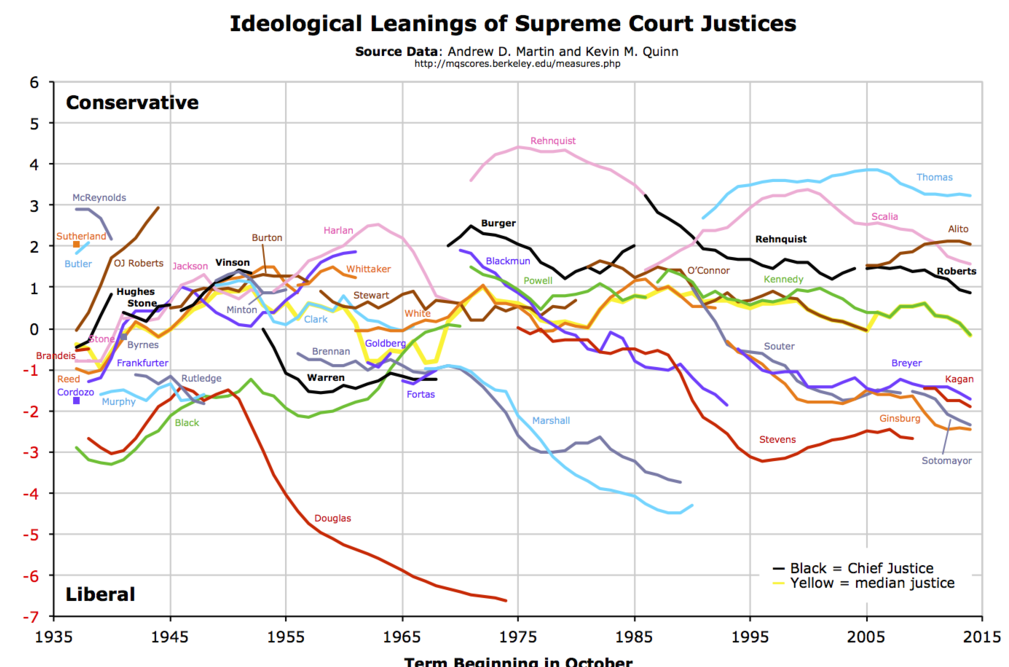